The Personal Information Session
Brian Dycus

July 2013
Goal
Establish familiarity with building blocks of Intelliworks
Understand basic understanding of user features
Get you primed for future training and self-directed learning
Agenda
Building Blocks
Contact Record     •   Lifecycle Stage		•     Interactions
User Features
Views    		       •    E-blasts			       •     Activity Manager
[Speaker Notes: El to lead introductions and walk through agenda…]
Contact Record
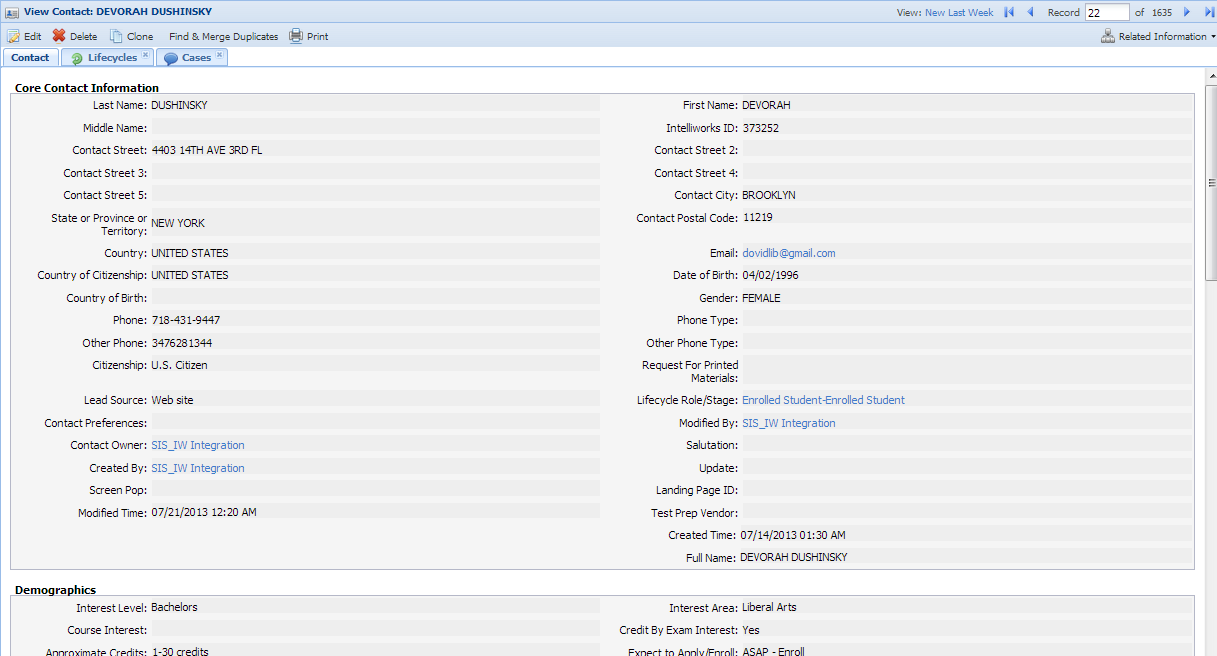 New Case Creation
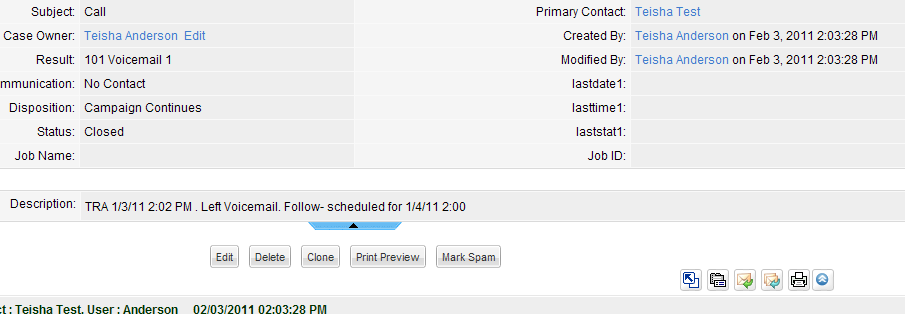 Case Owner
Subject
Status
Case Records
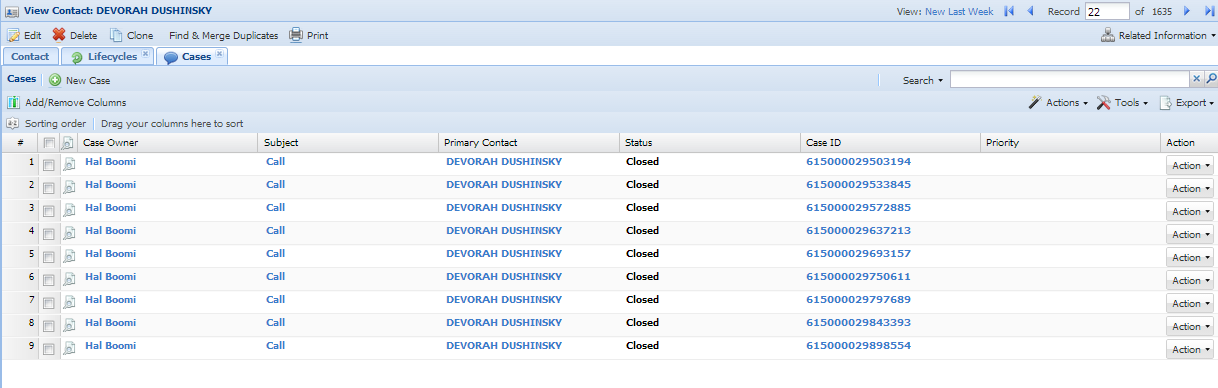 Lifecycle Role/Stage Creation
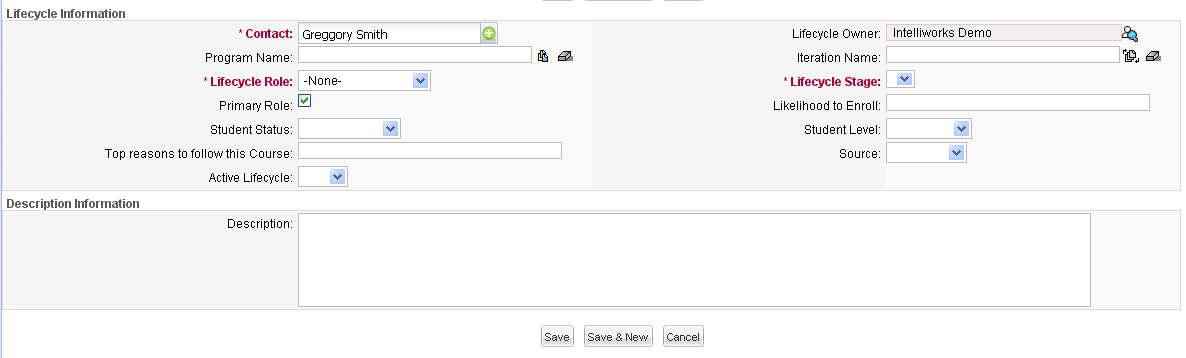 Role / Stage
Primary Role
Modified Time
Lifecycle Roles/Stage Records
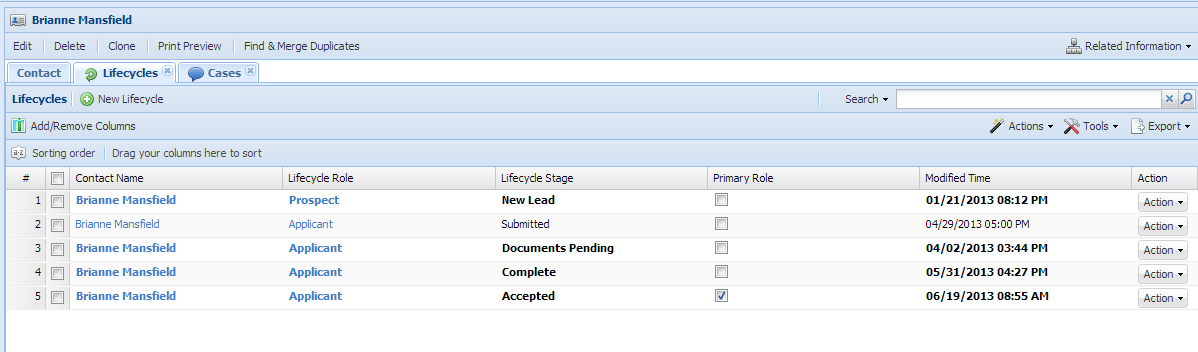 KCTCS Lifecycles
Live View of IW
Intelliworks
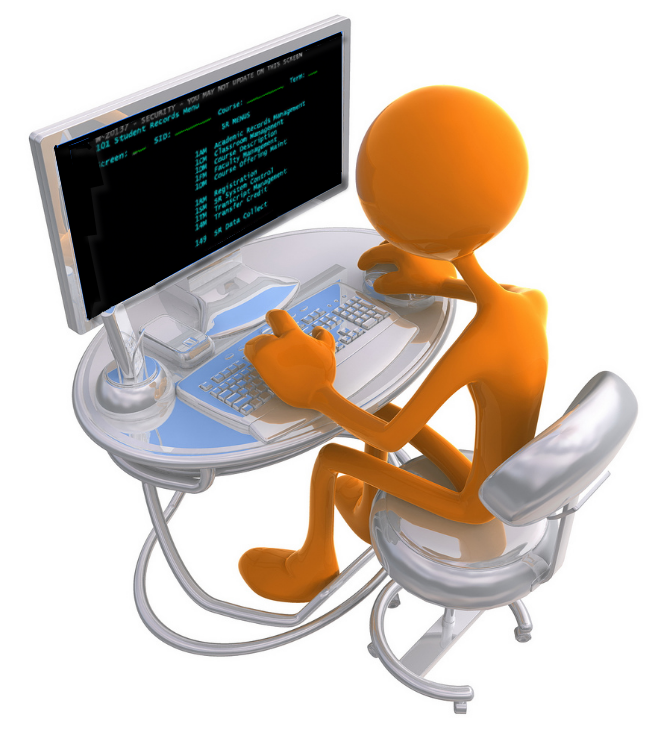 Contacts
Cases
Lifecycle Stages
Views
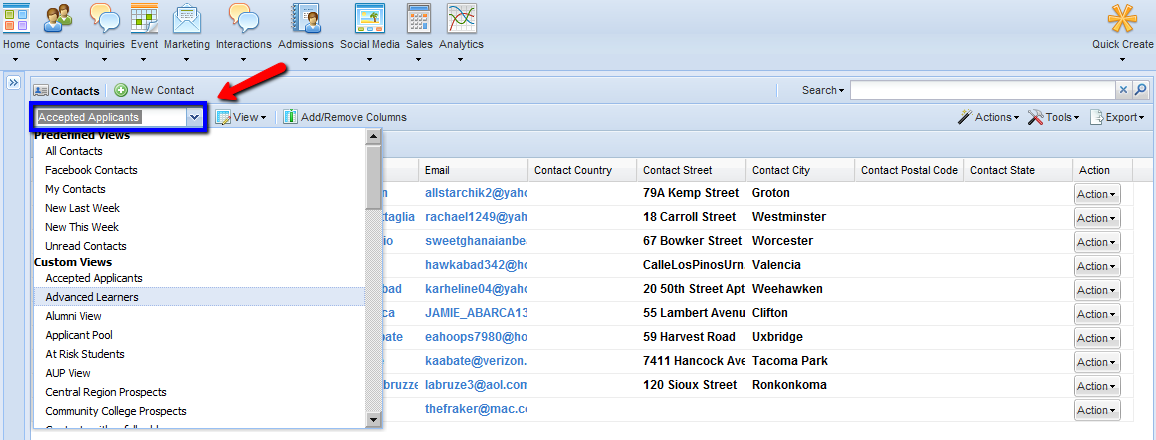 Call lists
Email campaigns
Upcoming appointments
Live View of IW
Intelliworks
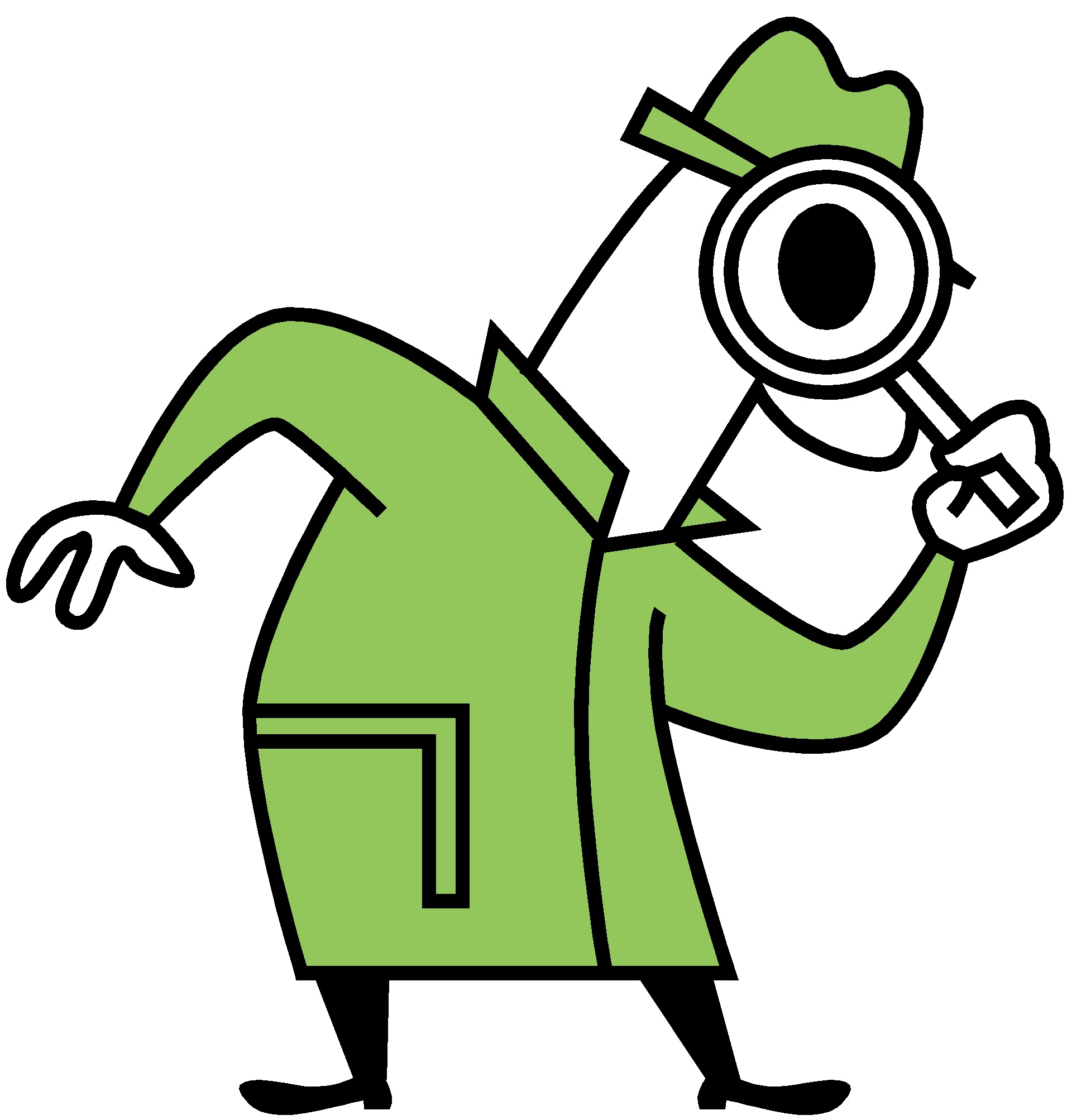 Date Range
Lifecycle Stage
Upcoming Tasks
Email Campaigns
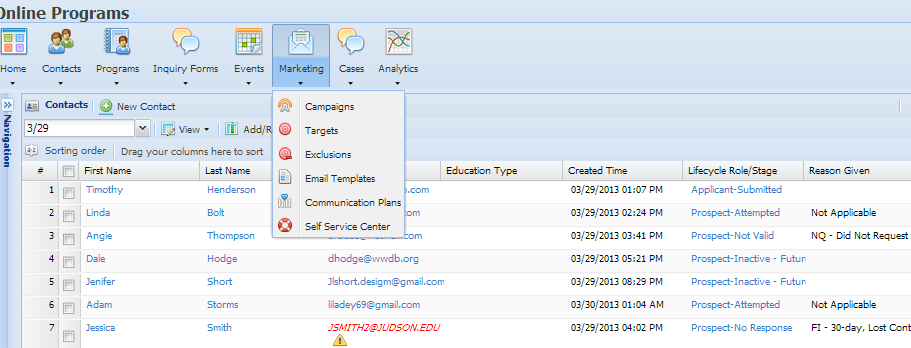 Live View of IW
Intelliworks
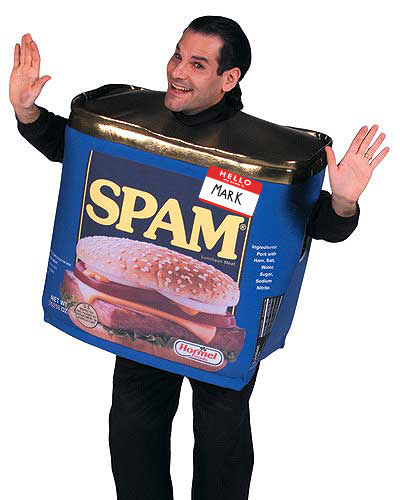 Email Template
Lead Targets
Campaign
Widgets
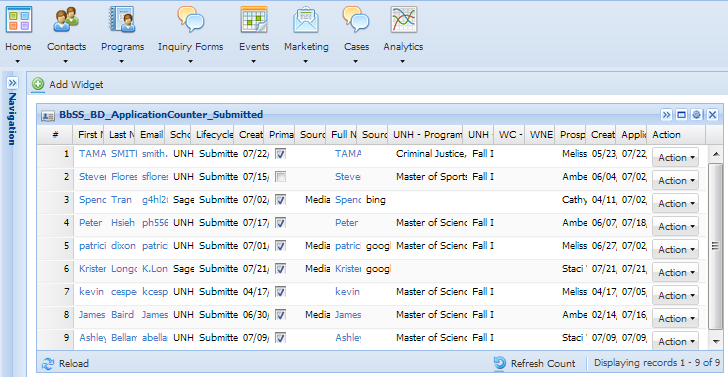 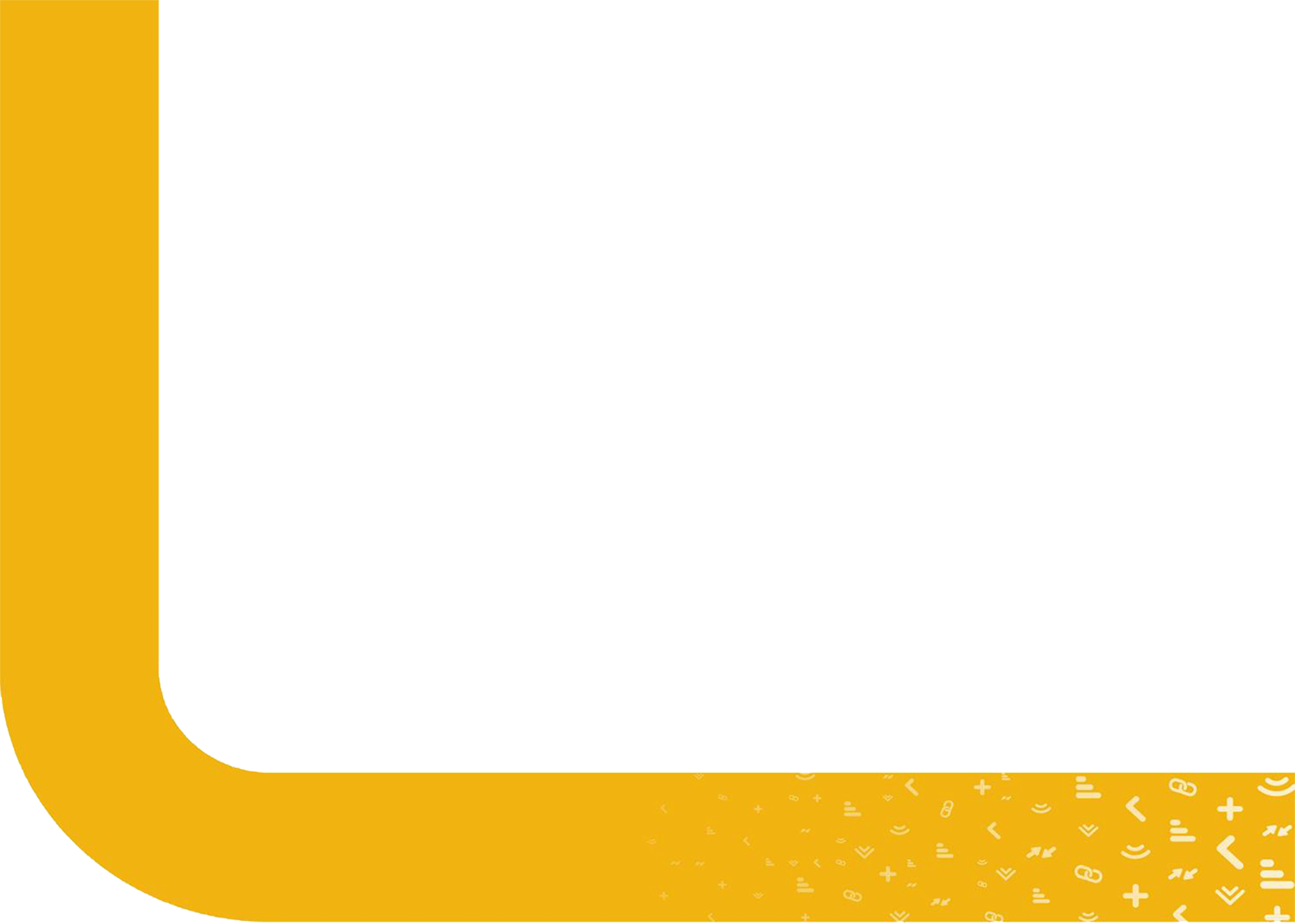 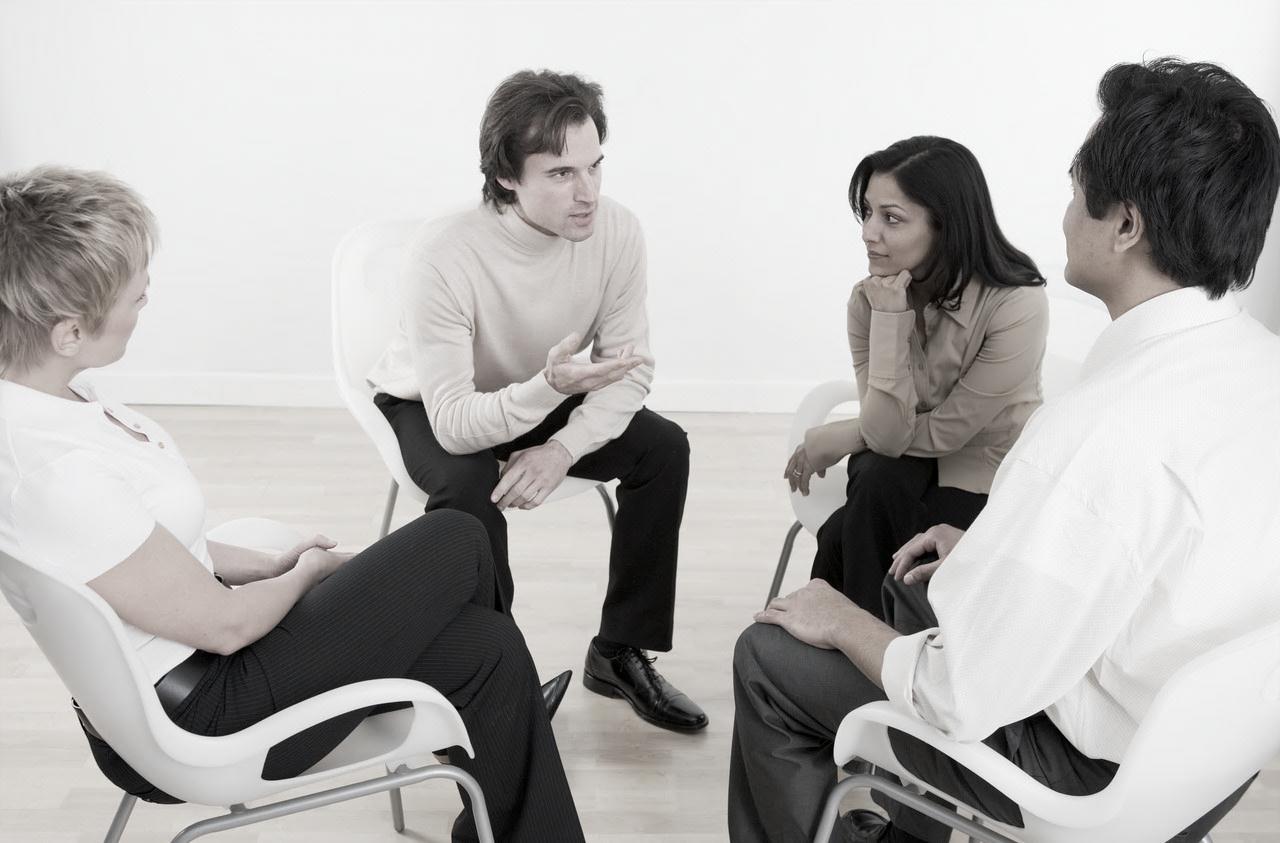 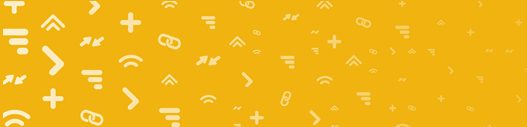 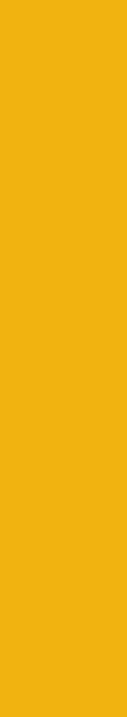 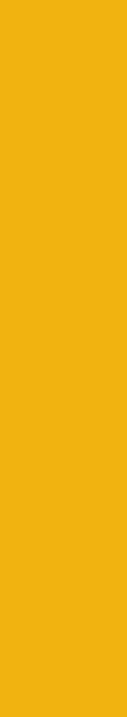 Discussion & Next Steps